JOULUKUU
TAMMIKUU
TAMMIKUU
Kirjoittakaa tähän toimenpide
Kirjoittakaa tähän toimenpide
MARRASKUU
HELMIKUU
HELMIKUU
Salaliiketeoria 5.–9.2.2024
Kirjoittakaa tähän toimenpide
Kirjoittakaa tähän toimenpide
LOKAKUU
MAALISKUU
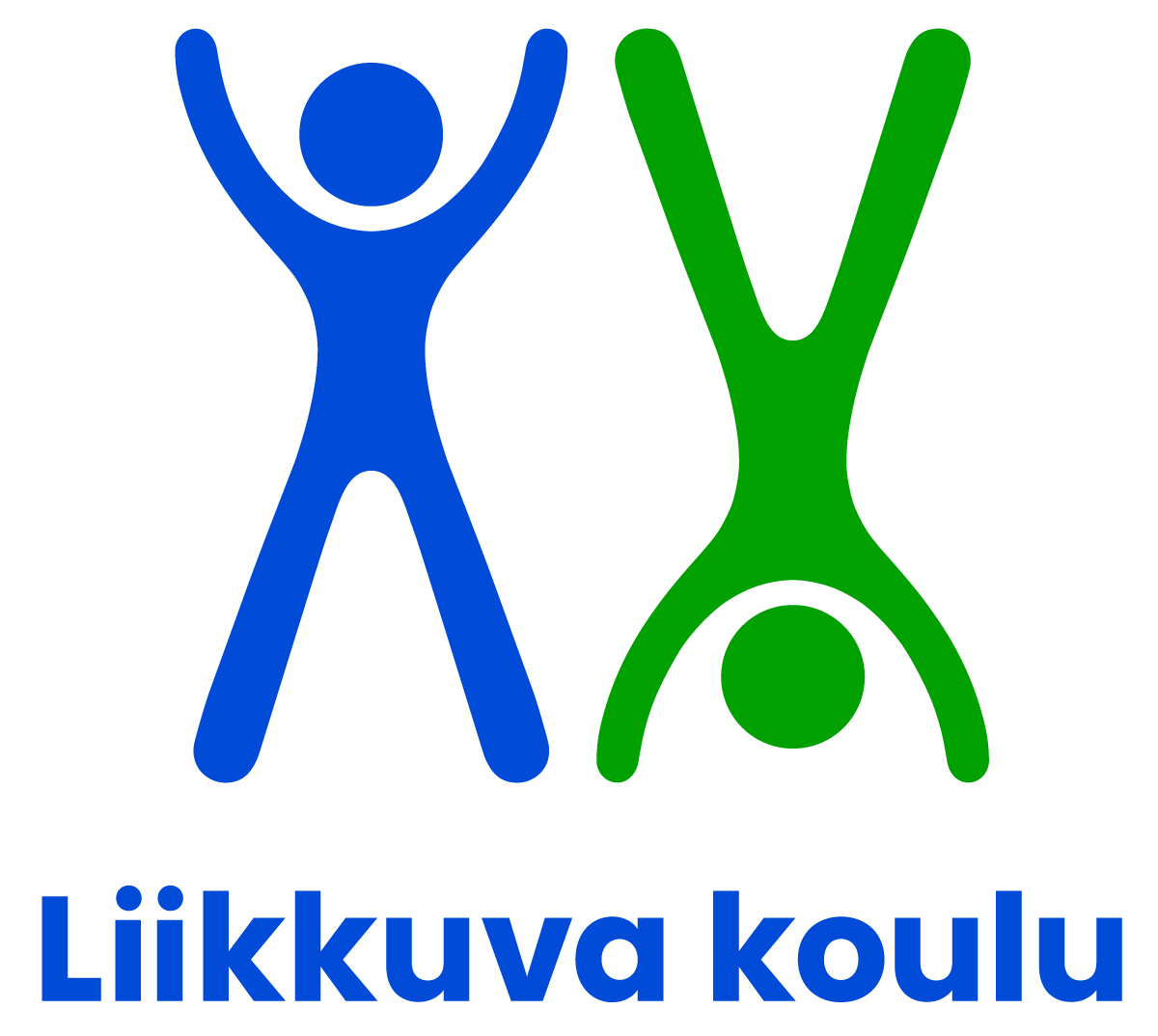 MAALISKUU
Täyttäkää yhdessäNykytilan arviointi
Kirjoittakaa tähän toimenpide
Kirjoittakaa tähän toimenpide
SYYSKUU
HUHTIKUU
Kirjoittakaa tähän toimenpide
Kirjoittakaa tähän toimenpide
TOUKOKUU
ELOKUU
Kirjoittakaa tähän toimenpide
Kirjoittakaa tähän toimenpide
HEINÄKUU
KESÄKUU
Kirjoittakaa tähän toimenpide
Kirjoittakaa tähän toimenpide